La France!
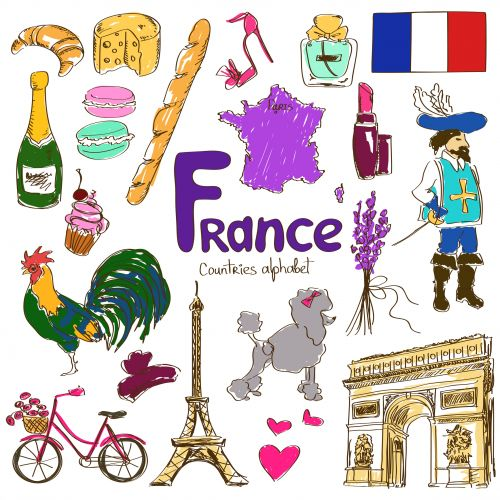 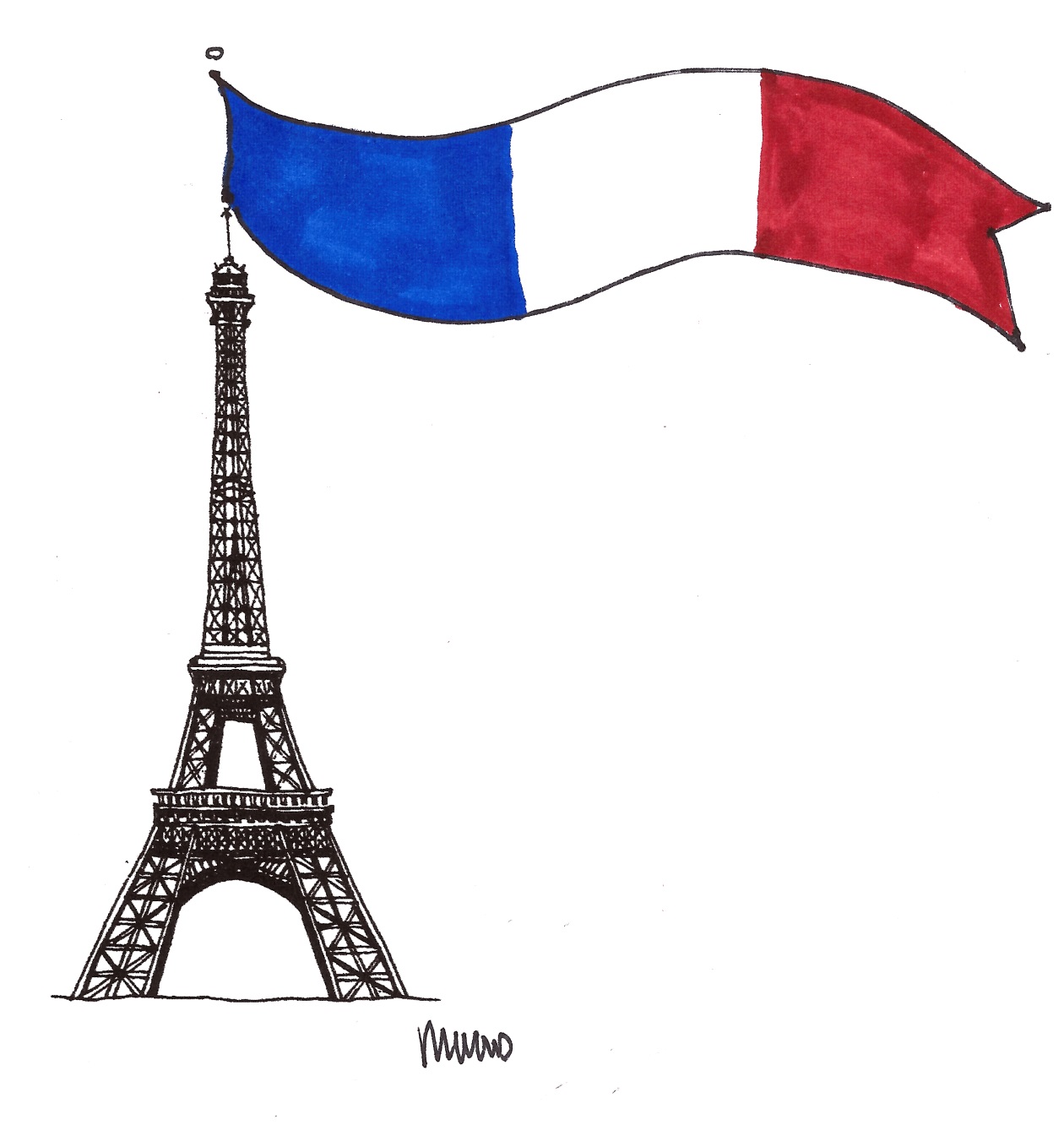 TRÈS BIEN!!
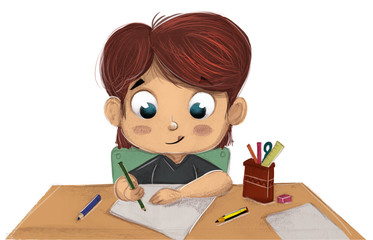 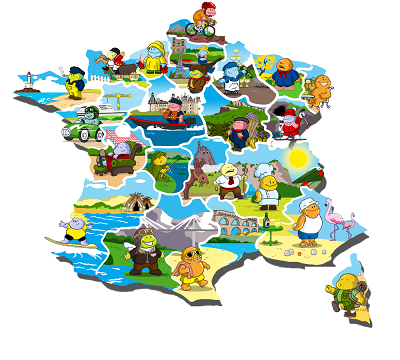 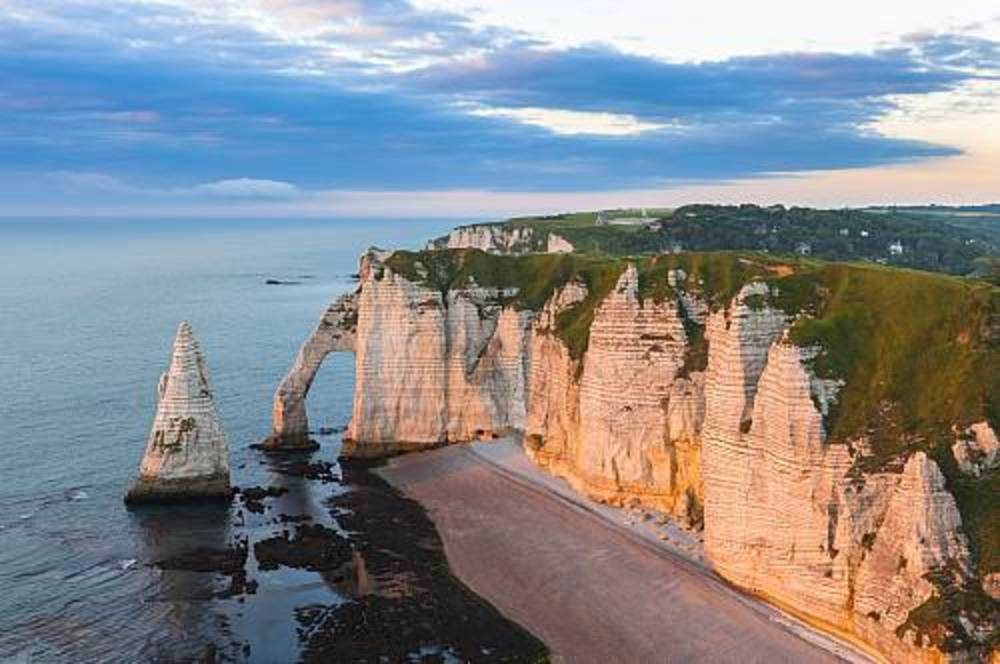 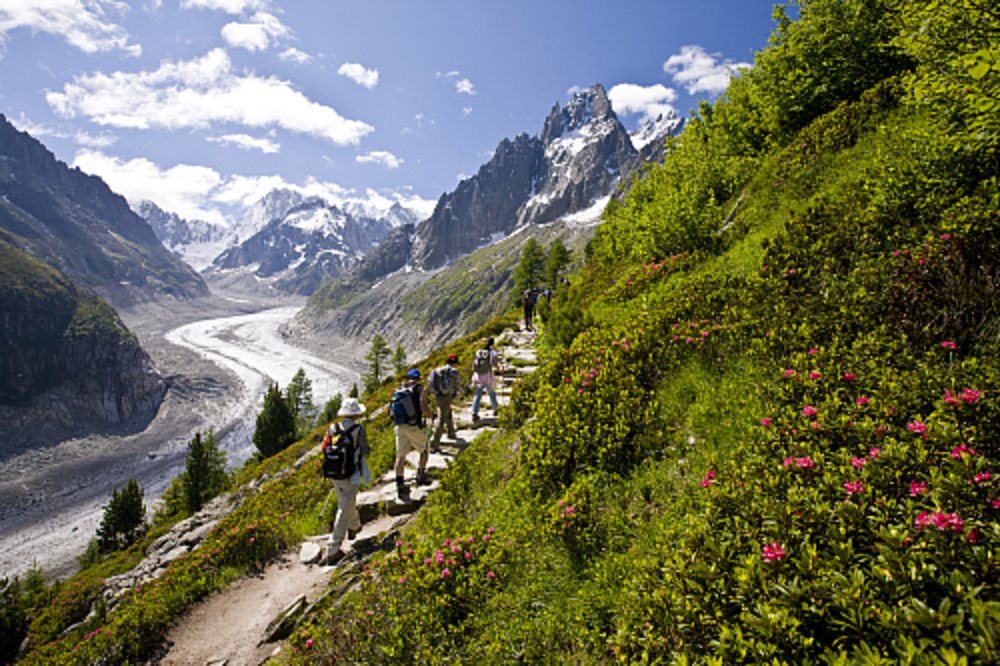 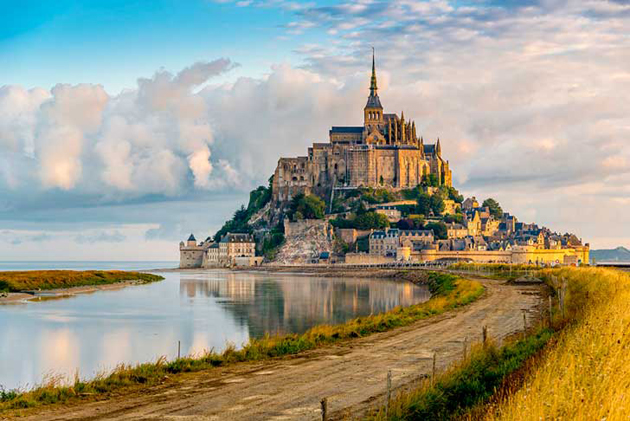 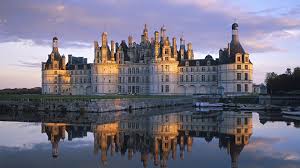 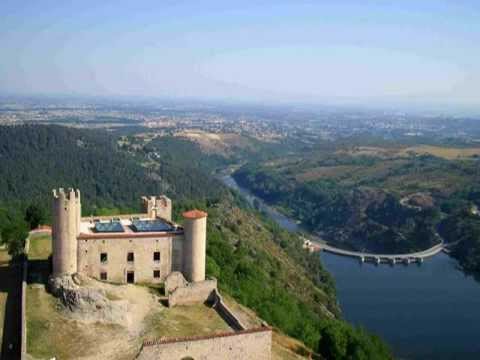 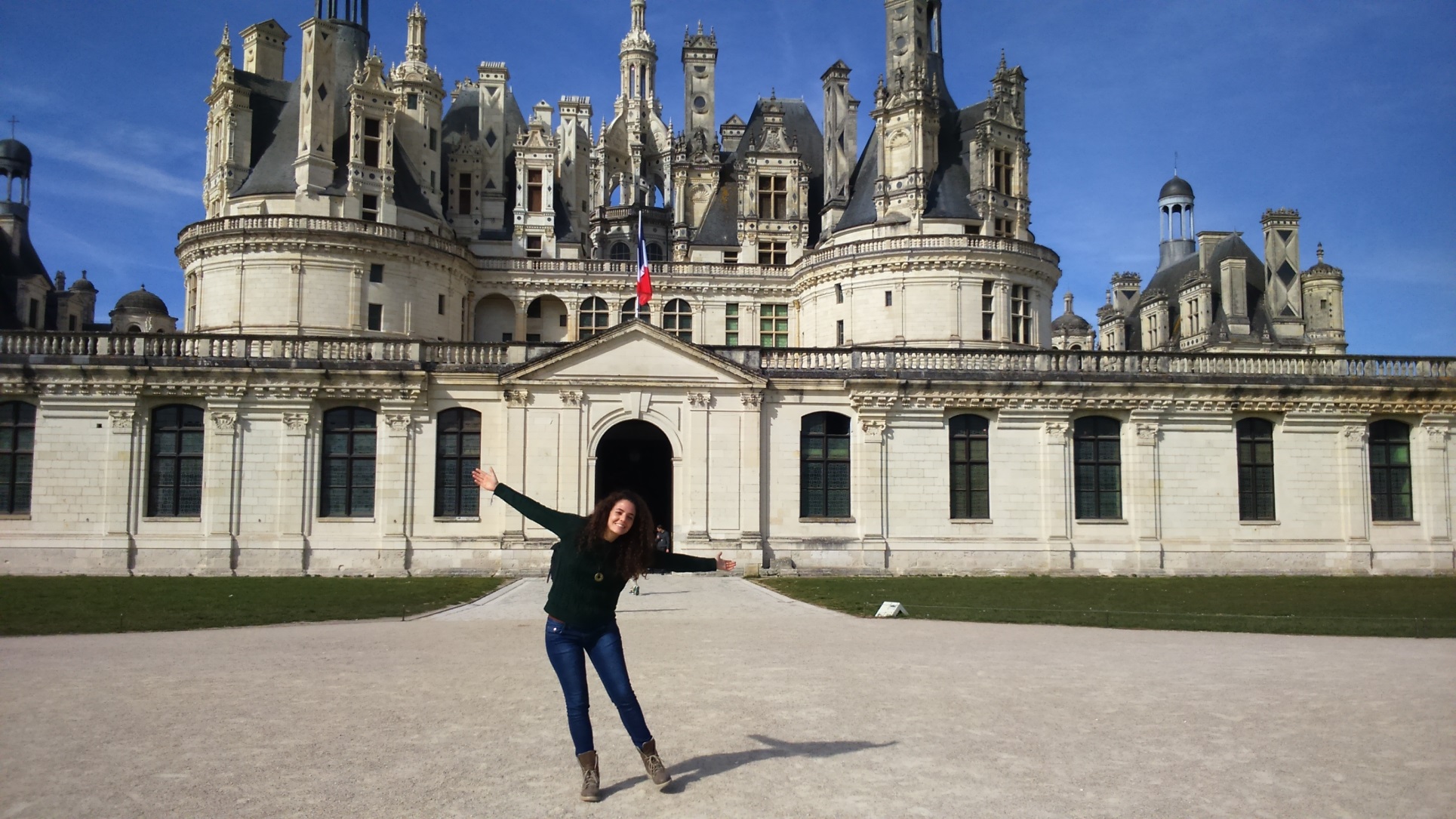 ¿Sabías qué...?
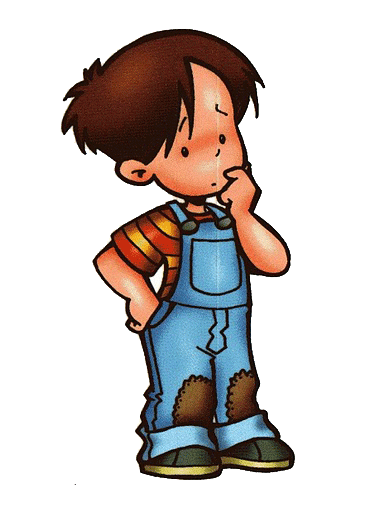 ¡En Francia existen entre 350 y 400 tipos de quesos diferentes!
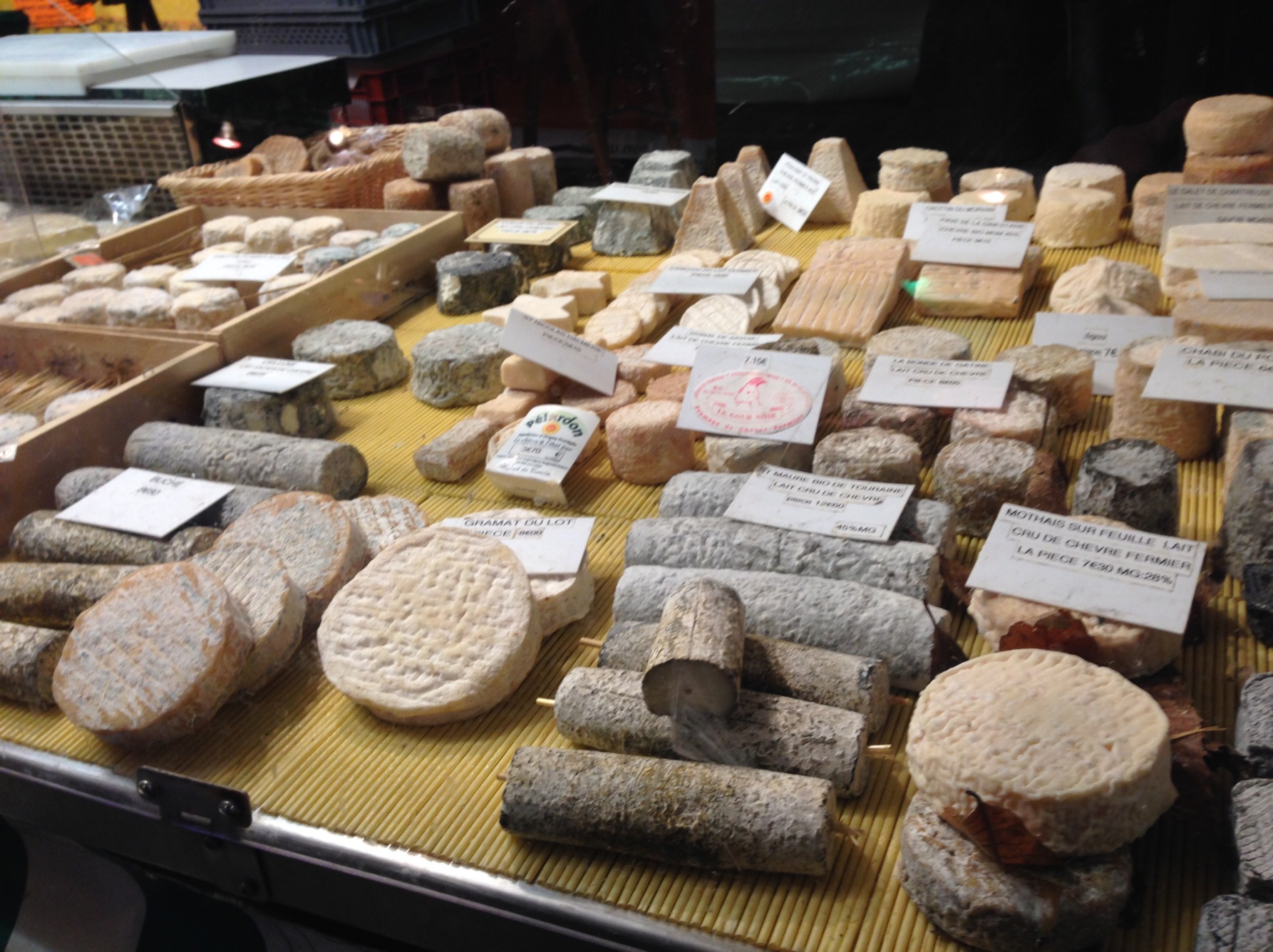 ¡Además, suelen tomarse como postre !
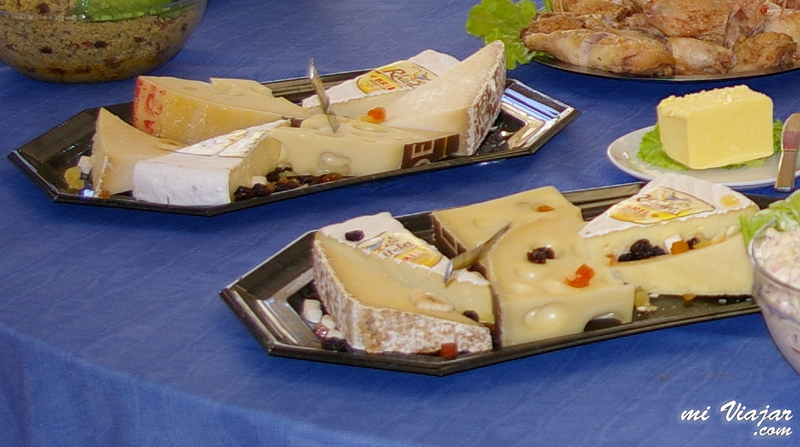 ¿Sabías qué...?
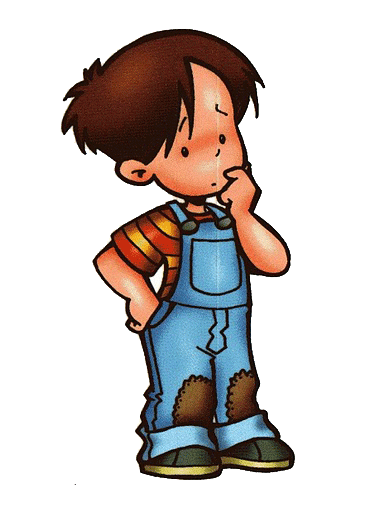 En Francia se creó la famosa tira cómica de Asterix y Obelix
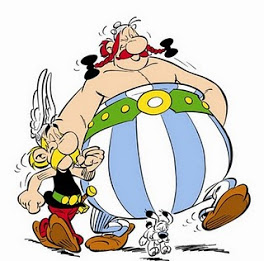 ¿Los conocíais?

https://www.youtube.com/watch?v=cqg_h959VhM
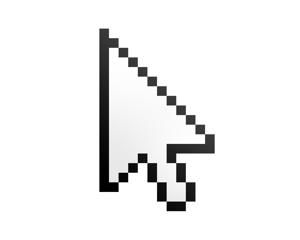 ¿Sabías qué...?
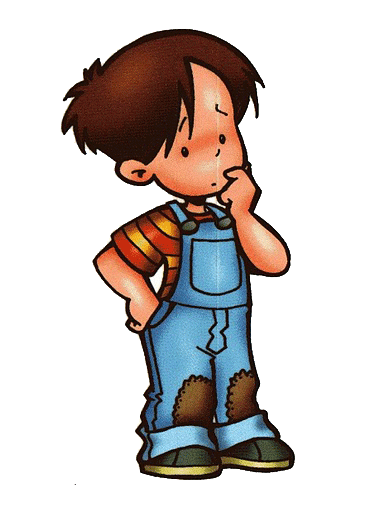 ¡Actualmente se calcula que hay un total de 274 millones de personas que hablan el francés!
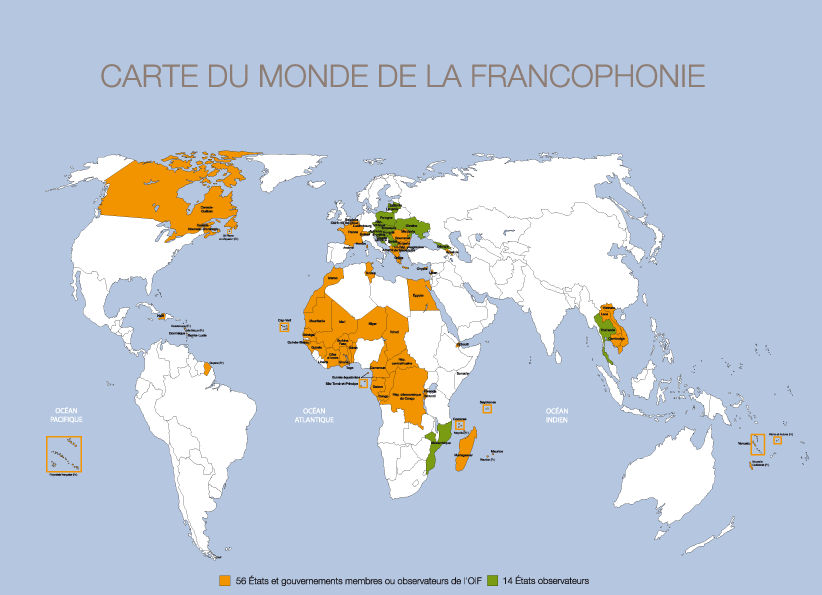 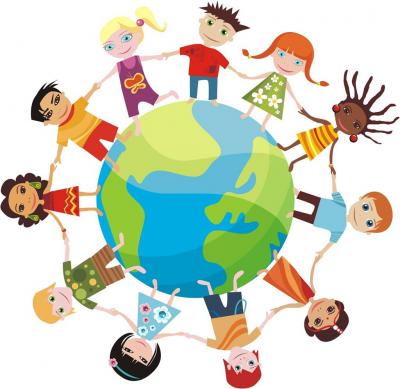 ¿Sabías qué...?
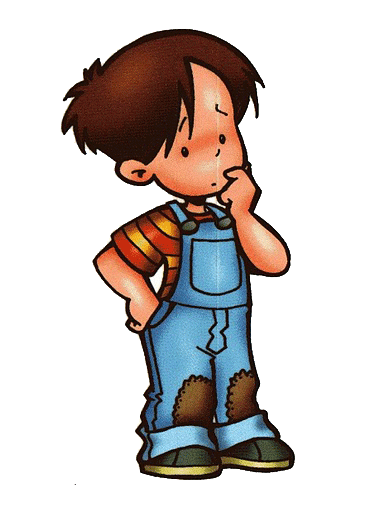 ¡Según el lugar en el que te encuentres de Francia, se saluda de distinta manera! El arte del beso es muy conocido en el país debido a las confusiones entre regiones.
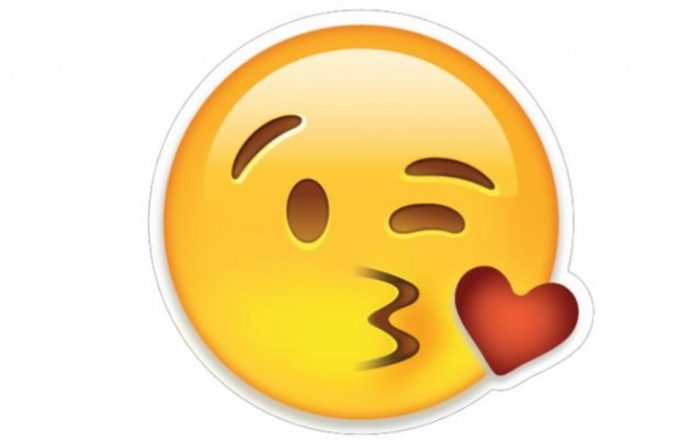 https://www.youtube.com/watch?v=b9m0OEpE0z8
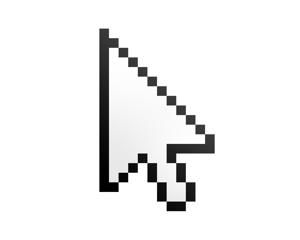 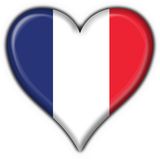 MERCI!